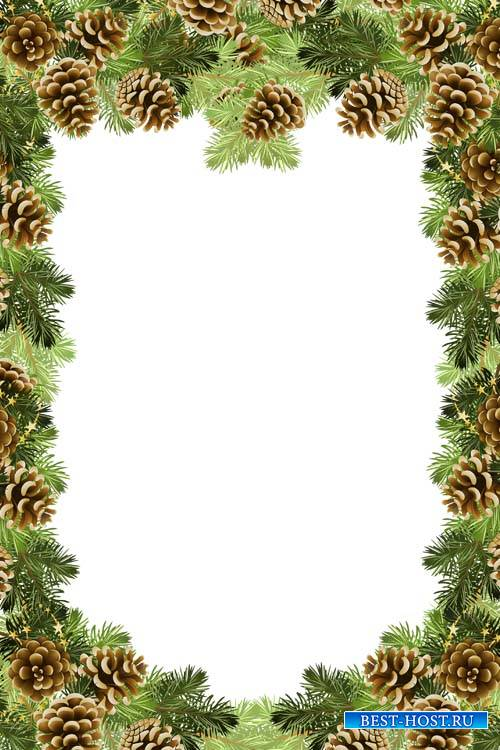 Дидактическая игра          «Найди свою маму»
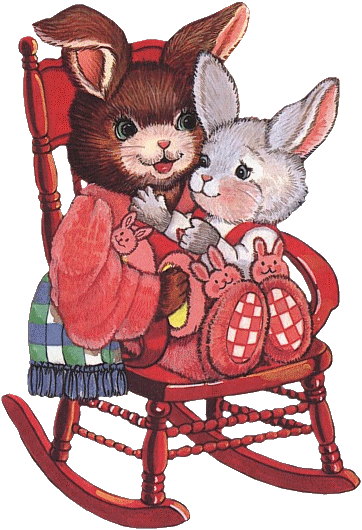 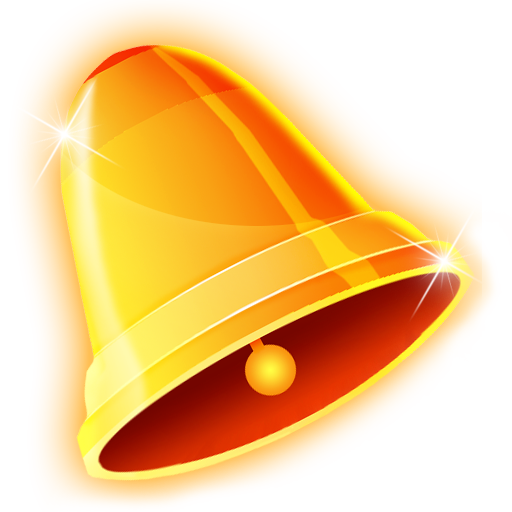 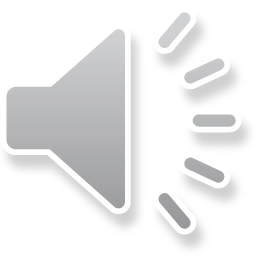 Презентацию подготовила:
Бабулаидзе С.А.
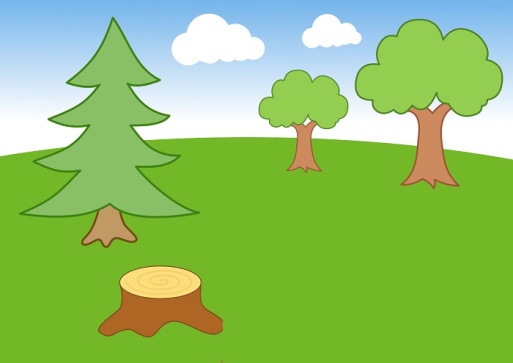 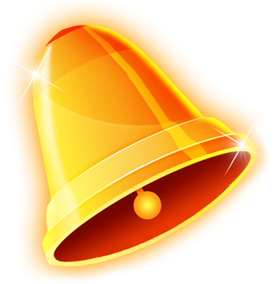 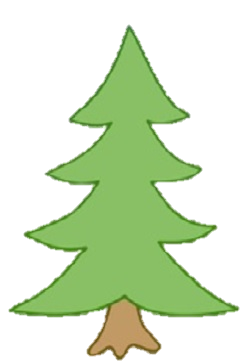 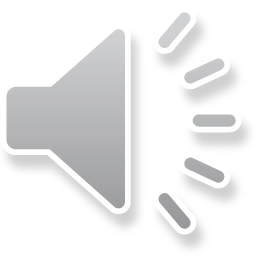 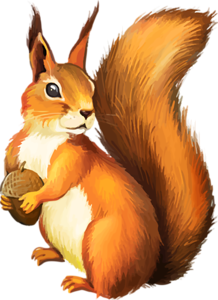 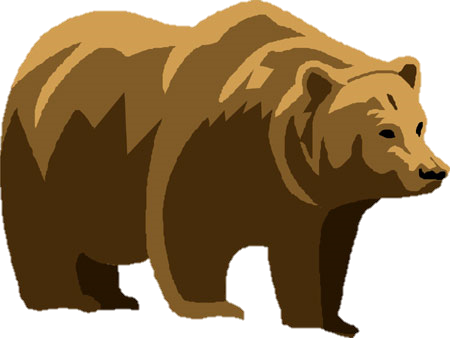 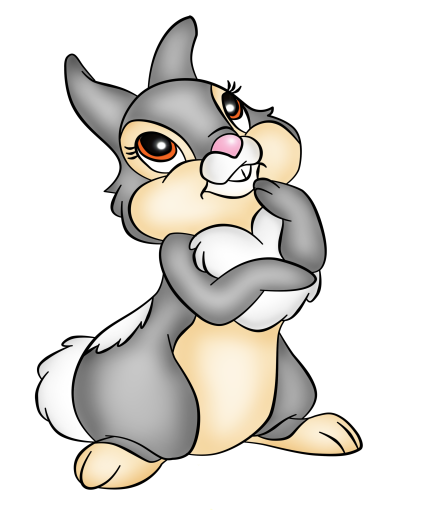 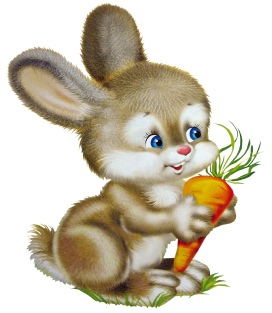 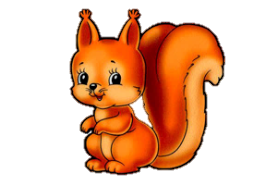 3
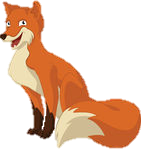 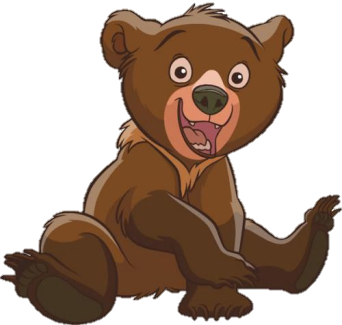 4
2
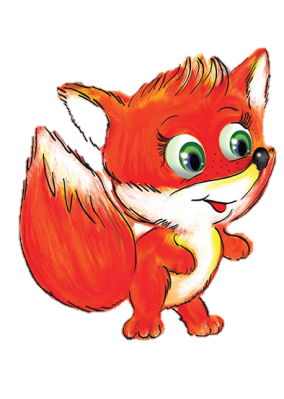 1